The DOE Webinar will begin shortly . . .
Why is there no sound?
Once you logged into the webinar, you were provided two options to listen to this broadcast.  The first option is through your computer speakers, the second option is via dialing the phone number provided to you upon login to the webinar.  If you chose to listen through your computer speakers, you may need to turn your speaker volume on or up.    
Will DOE provide access to the recorded webinar after the meeting?
Yes, all those who registered will receive a link to the slides and to the recorded webinar soon after the meeting.  It will also be available on the DOE SBIR/STTR web site.
Where can I find the Topics being discussed today?
This link will take you to the Funding Opportunity Announcement (FOA) page that lists the FY 2024 Phase I Release 1 Topics:  https://science.osti.gov/sbir/Funding-Opportunities 
What if my question was not answered at today’s webinar?
Please contact the point of contact that follows each subtopic in the document listed above for further clarification.
If you have a question about the grant application process, please send us an email at:                                   sbir-sttr@science.doe.gov.
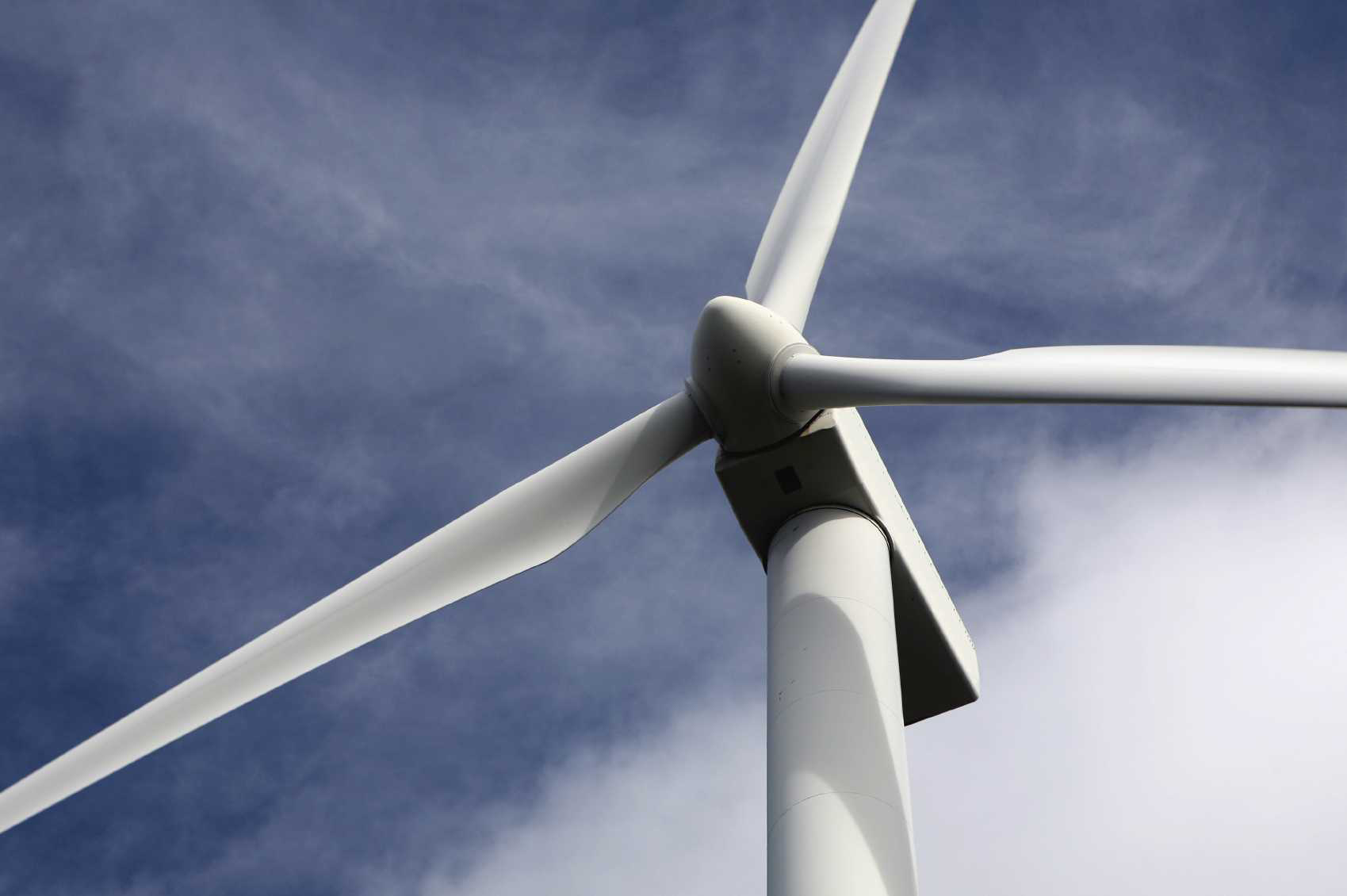 DOE SBIR/STTR Phase I Release 1 Topics WebinarTopics associated with theFY 2024 Phase I Release 1Funding Opportunity AnnouncementTopics 16-25
DOE SBIR/STTR Programs Office
July 19, 2022
TODAY’S AGENDA
3
FY 2024 Phase I Schedule
4
Phase I Funding Opportunity AnnouncementsParticipating DOE Programs (FY 2024)
Office of Advanced Scientific Computing Research
Office of Basic Energy Sciences
Office of Biological and Environmental Research
Office of Fusion Energy Sciences 
Office of High Energy Physics 
Office of Nuclear Physics
Phase I
Release 1
Office of Cyber Security, Energy Security, and Emergency Response 
Office of Defense Nuclear Nonproliferation 
Office of Electricity 
Office of Energy Efficiency and Renewable Energy
Office of Fossil Energy and Carbon Management 
Office of Nuclear Energy
Phase I
Release 2
5
Funding Opportunity Announcement (FOA) Webinar
FY24 Phase I Release 1 FOA will be issued on August 7th 
Join our Mailing List – this field is on every DOE SBIR/STTR web page
Following the issuance of the FOA, look for an email with a link to the FOA

Webinar with Q&A for this FOA on August 11th    
Overview of the FY 2024 DOE SBIR/STTR Programs   
Following the issuance of the FOA, look for an email announcing this webinar
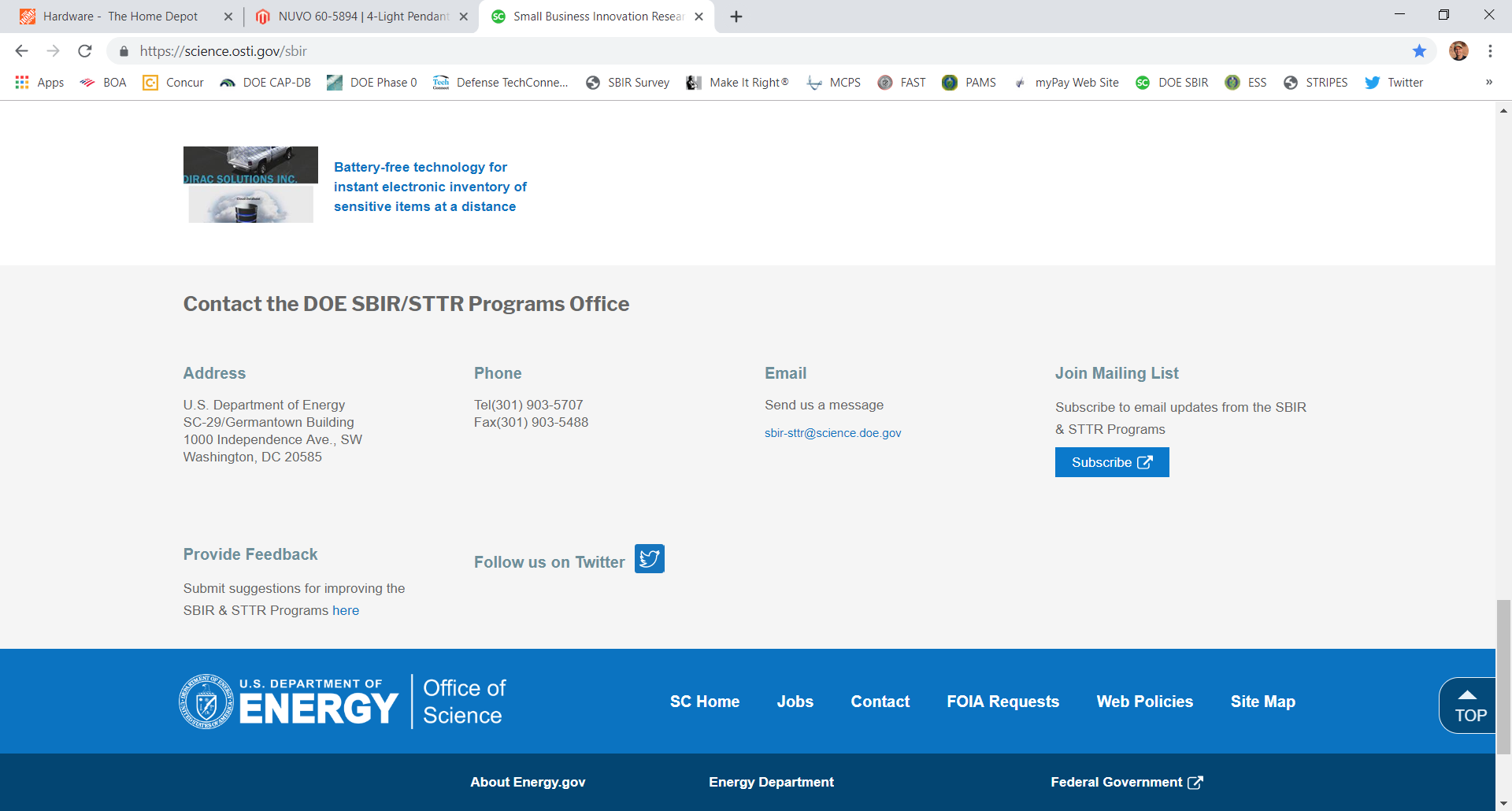 6
Reminder - Phase 0 Application Assistance Program
Free 
to you!
Phase 0 application assistance program is available for first-time DOE SBIR/STTR applicants
Participants receive an individual coach who is an expert in our application process. 
Program opens when Topics are released (Open now!)
Visit http://www.dawnbreaker.com/doephase0/ to determine your eligibility and apply to Phase 0
7
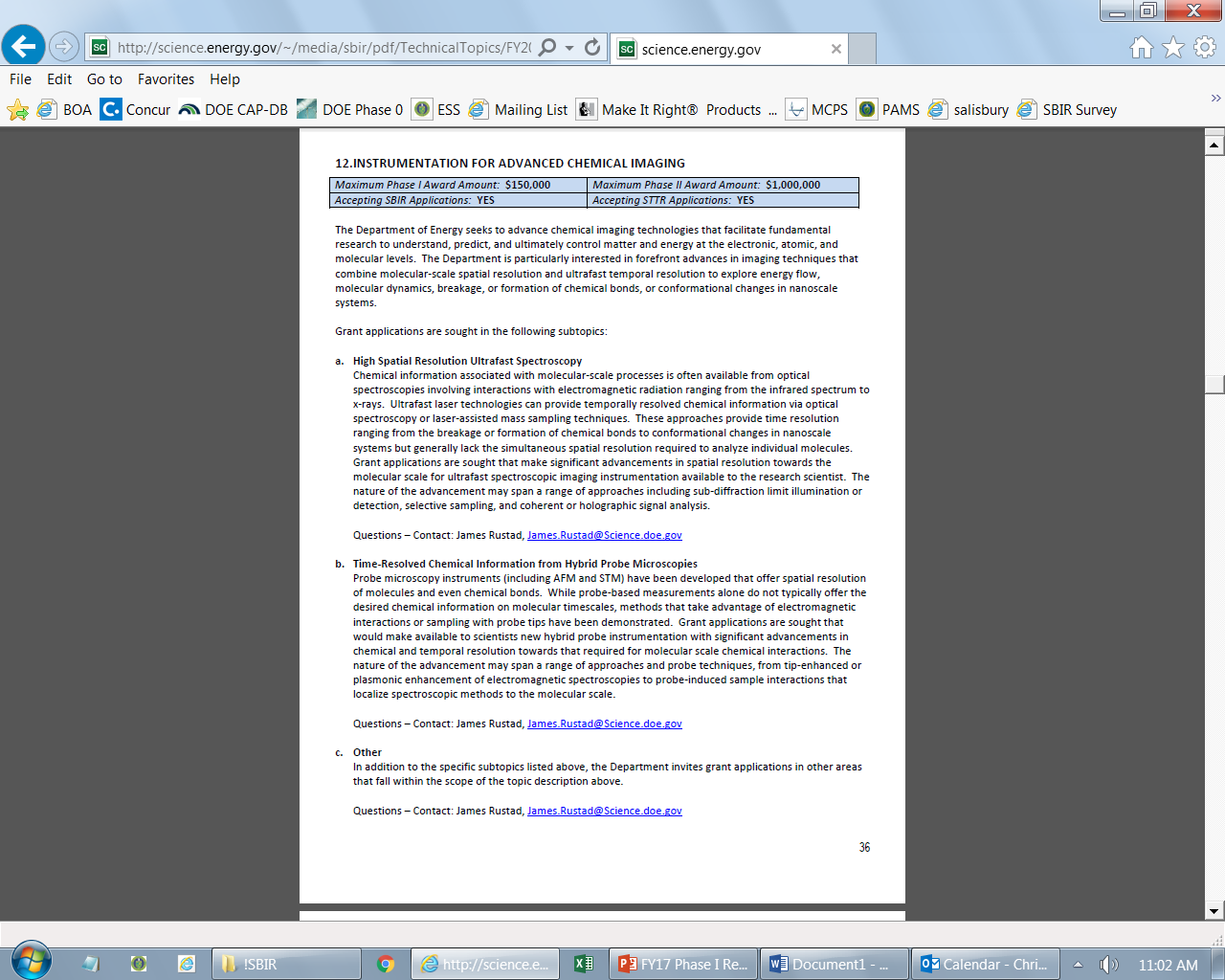 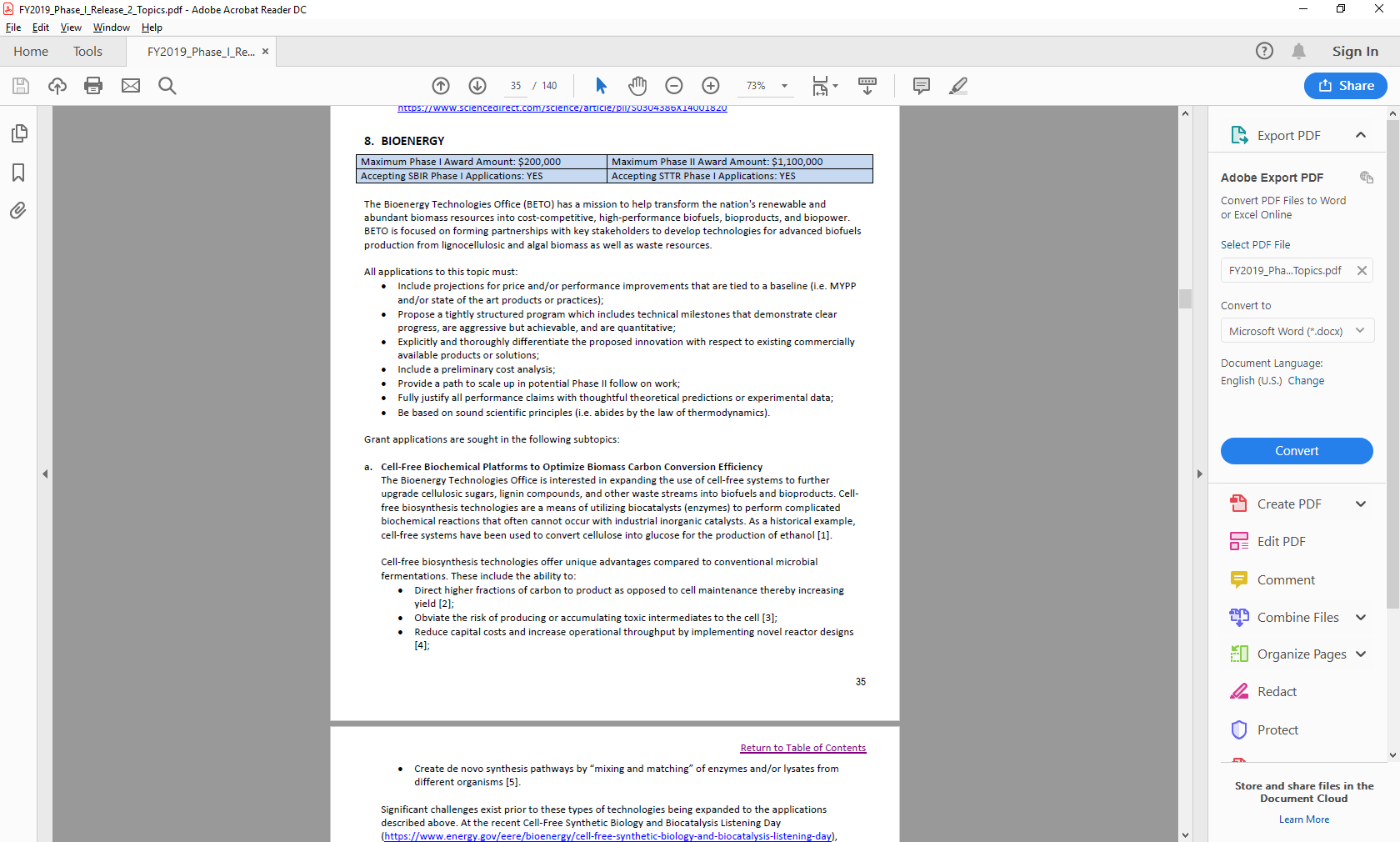 Example Topic
Topic & Subtopic
You must specify the same topic and subtopic in your Letter of Intent and grant application
Topic Header
Lists the maximum award amounts for Phase I & Phase II and the types of application accepted (SBIR and/or STTR)
Program Manager 
Each subtopic lists the responsible DOE program manager
“Other” Subtopic
References
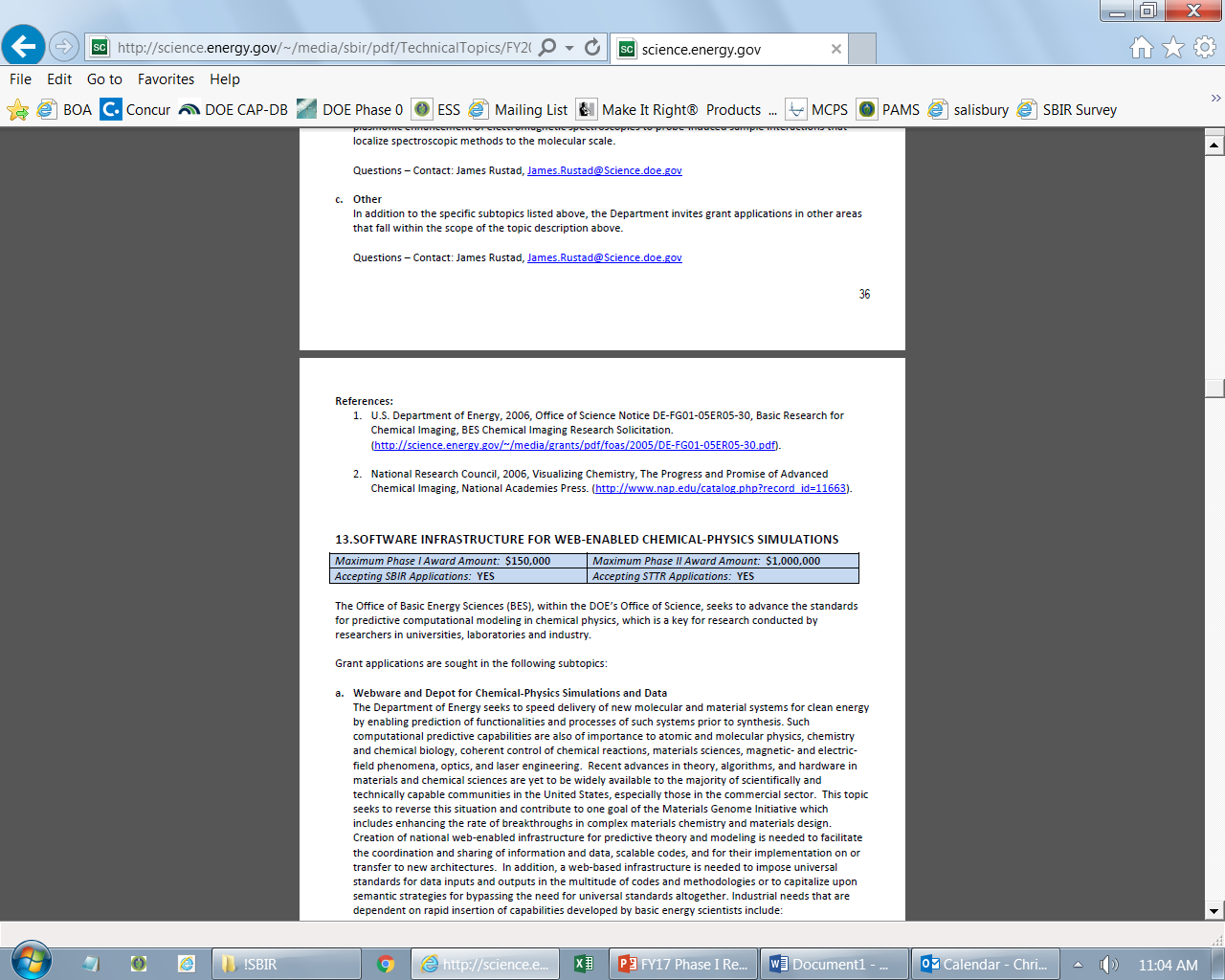 8
[Speaker Notes: Here is an example topic from our current announcement.  Note that every SBIR or STTR application must include the topic and subtopic to which you are applying.  The general topic description describes the general field of technology that is of interest.  The subtopics describe specific opportunities in which proposals are requested.  Each topic at DOE will also have an “other” subtopic.  Under this subtopic you can submit proposals that fall within the general topic description, but do not fit with any of the other subtopics.  We have found that when we write the subtopics too narrow sometimes we miss good opportunities, and this “other” subtopic is a means collecting disruptive solutions.]
Topic C57-16: URBAN MEASUREMENT TECHNOLOGY
a.	Urban Atmospheric Characterization 
b.	Urban Visualization and Data Analysis Tools
c.	Other




Questions: Subtopic a & c – Jeff Stehr, Jeff.Stehr@science.doe.gov  or                                         Sally McFarlane, Sally.McFarlane@science.doe.gov 
                   Subtopic b & c – Justin Hnilo, justin.hnilo@science.doe.gov
Topic C57-17: COMPLEX DATA: ADVANCED DATA ANALYTIC TECHNOLOGIES FOR SYSTEMS BIOLOGY AND BIOENERGY
Complex Data: Advanced Data Analytic Technologies for Systems Biology and Bioenergy
Other



Questions: Ramana Madupu, Ramana.Madupu@science.doe.gov , or                                            Resham Kulkarni Resham.Kulkarni@science.doe.gov
Topic C57-18: ENABLING TOOLS FOR MOLECULAR STRUCTURE OR MORPHOLOGICAL CHARACTERIZATION OF BIOLOGICAL AND BIOGEOCHEMICAL INTERACTIONS WITHIN OR AMONG MICROBES, PLANTS, MINERALS, SOILS
Tools or Instruments for Structural or Morphological Characterization of Biological Systems Ranging from Atomic to Multi-cellular Scales
Other



Questions: Amy Swain, Amy.Swain@science.doe.gov
Topic C57-19:	BIOIMAGING TECHNOLOGIES FOR BIOLOGICAL SYSTEMS
Automated Bioimaging Devices for Structural and Functional Characterization of Plant and Microbial Communities
Quantum Enabled Bioimaging and Sensing Approaches for Bioenergy
Other



Questions: Paul Sammak, Paul.Sammak@science.doe.gov
Top C57-20: DELIVERY TECHNOLOGIES FOR GENETIC ENGINEERING BIOENERGY CROPS
Improved Delivery Technologies
Other 



Questions: Kari Perez, Kari.Perez@science.doe.gov
Topic C57-21: FUSION MATERIALS
Advanced and Additive Manufacturing Technologies
Neutron Source Enabling Technologies and Components
Other



Questions: Guinevere Shaw, guinevere.shaw@science.doe.gov
Topic C57-22: SUPERCONDUCTING MAGNETS
QA/QC Tools
Innovative Structural and Stabilization Approaches
Radiation-Resistant Electrical Insulators
Diagnostics
Other


Questions: Guinevere Shaw, guinevere.shaw@science.doe.gov
Topic C57-23: LOW TEMPERATURE PLASMAS AND MICROELECTRONICS
LTP Science and Engineering for Microelectronics and Nanotechnology 
Other



Questions: Nirmol Podder, Nirmol.Podder@science.doe.gov
Topic C57-24:	INERTIAL FUSION ENERGY (IFE)
a.	Targets for Laser Inertial Fusion Energy
b.	Other 



Questions: Kramer Akli, Kramer.akli@science.doe.gov
Topic C57-25:	PLASMA ACTUATORS FOR FUSION POWER PLANTS
Heating and Current Drive
Plasma Momentum Injection 
Other

Questions: Matthew Lanctot, matthew.lanctot@science.doe.gov
DOE SBIR/STTR Programs OfficeContact Information
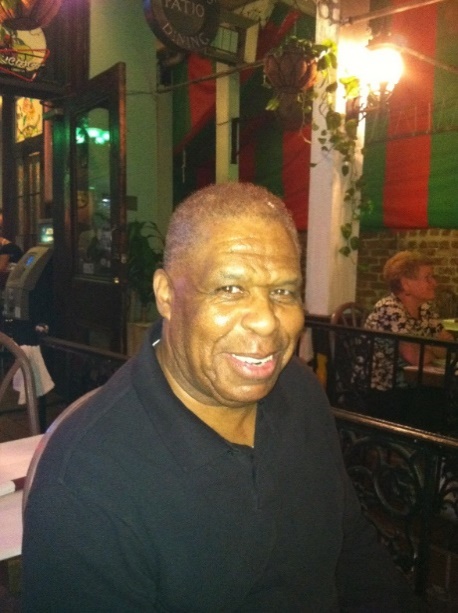 SBIR/STTR Web:  https://science.osti.gov/sbir  

Email:  sbir-sttr@science.doe.gov

Phone Assistance Hotline:  301-903-5707

DOE Phase 0 Assistance Program:  https://doephase0.dawnbreaker.com/ 
DOE Application Assistance:  https://science.osti.gov/SBIRLearning
19